Buddhist Psychology: From Trauma to Enlightenment
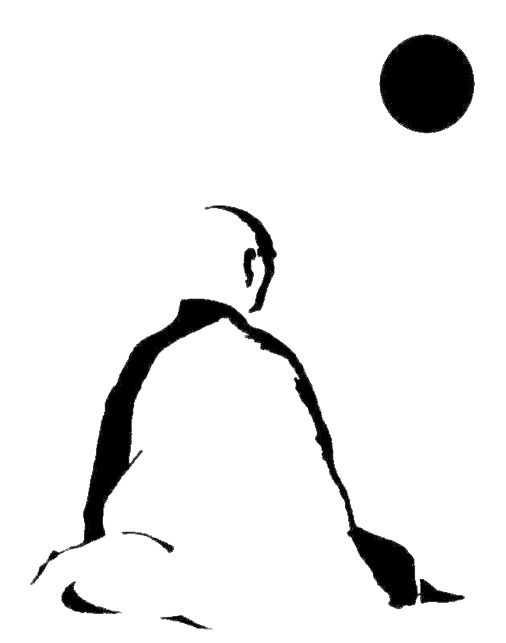 Session 5: Three Trainings and Transformations
Presented by Lotus Vu, CCC, Zen Teacher & Psychotherapist
Clear Way Zen, Regina, Saskatchewan
Covered in this session
Stages of Trauma Recovery Quick Review
Three Trainings: Sila, Jhana, Sati (Precepts, Calm Abiding, Mindfulness)
Meditation Practice to Transformation
 Spiritual Emergence vs. Spiritual Emergency
Stages of Trauma Recovery in Treatment
Safety and Stabilization
Physical and emotional safety
Learning skills to regulate emotions, grounding and coping
Creating a sense of safety
Skills: Mindfulness, sensory exercises, yoga, art, music etc.
Processing and mourning the trauma
Processing emotions and losses
Confronting trauma memories, working with grief and difficult feelings
Making sense of experience
Reconnecting and Integrating with Meaningful Narrative
Developing resilience, reconnecting with oneself and others
Rebuilding relationships and community connections
Maintaining healthy coping mechanism, building support system, pursuing personal/professional goals to facilitate integration.
Stabilization: Training the Mind with Ethical Boundaries (Precepts)
Sila: Precepts (Establishing Healthy Boundaries)
Non-harming
Living in harmony with the natural environment and others
Living authentically with oneself in alignment with reality (What’s happening, not what you think is happening). 
Keeping oneself out of trouble and away from bad habits of body and mind
Benefits of the Precepts
Develop empathy to translate to compassion
Helps to keep mind balanced, present and not locked in anxiety or denial
Helps to build trust and good relationships with others
Establishes the foundation for meditation practice
Empathy versus Compassion
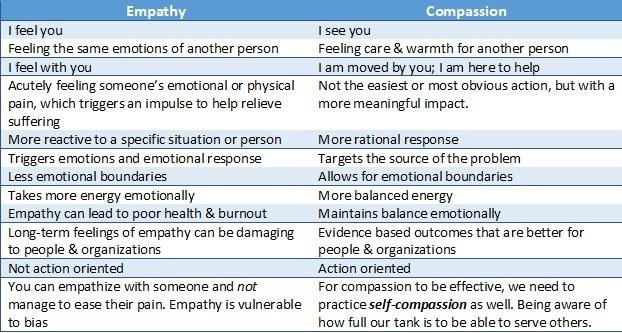 Why develop empathy into compassion?
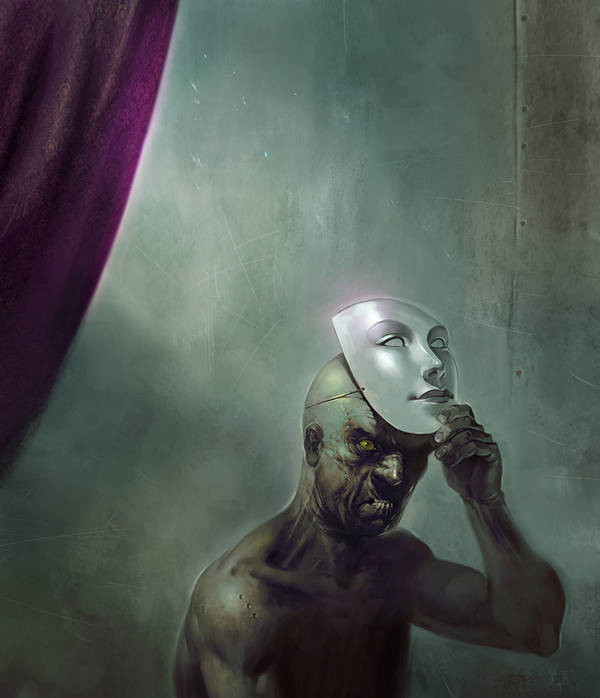 Psychopathy (normal people are all on the spectrum), especially for Secondary Psychopathy.
Having feelings is a good thing (if you can generate, modulate and manage them) to take practical, present, and productive actions ethically. 
Altruism helps all, including ourselves.
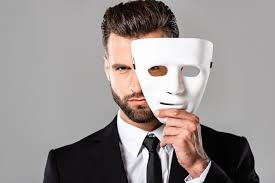 Compassion vs. Empathy
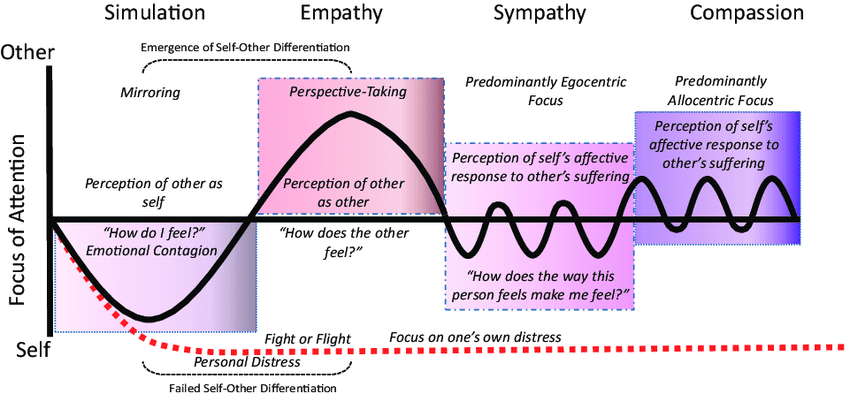 Woodruff, C. & Stevens, Larry. (2018). Where Caring for Self and Others Lives in the Brain, and How It Can Be Enhanced and Diminished: Observations on the Neuroscience of Empathy, Compassion, and Self-Compassion. 10.1016/B978-0-12-809837-0.00011-8.
Compassion
Self-Kindness versus Self-Judgment, 
Mindfulness versus Over-Identification, and 
Common Humanity versus Isolation 

Compassion cannot be exhausted or become fatigued, as it resides in a state of alert attention in the present, characterized by a degree of mental clarity and calmness.
Sati (Mindfulness)
To be attentively aware but NOT absorbed in the object of observation (Meta-awareness)
 ACT (Acceptance and Commitment Therapy) calls it Cognitive Defusion.
Requires 2 elements:
Attention and noticing attention moving
Awareness of objects that are diffused to encompass backgrounds that attention isn’t placed on. 
Buddha: 4 things you can be aware of internally
Sensations from senses
Feelings
Mental States
Thoughts or mental objects
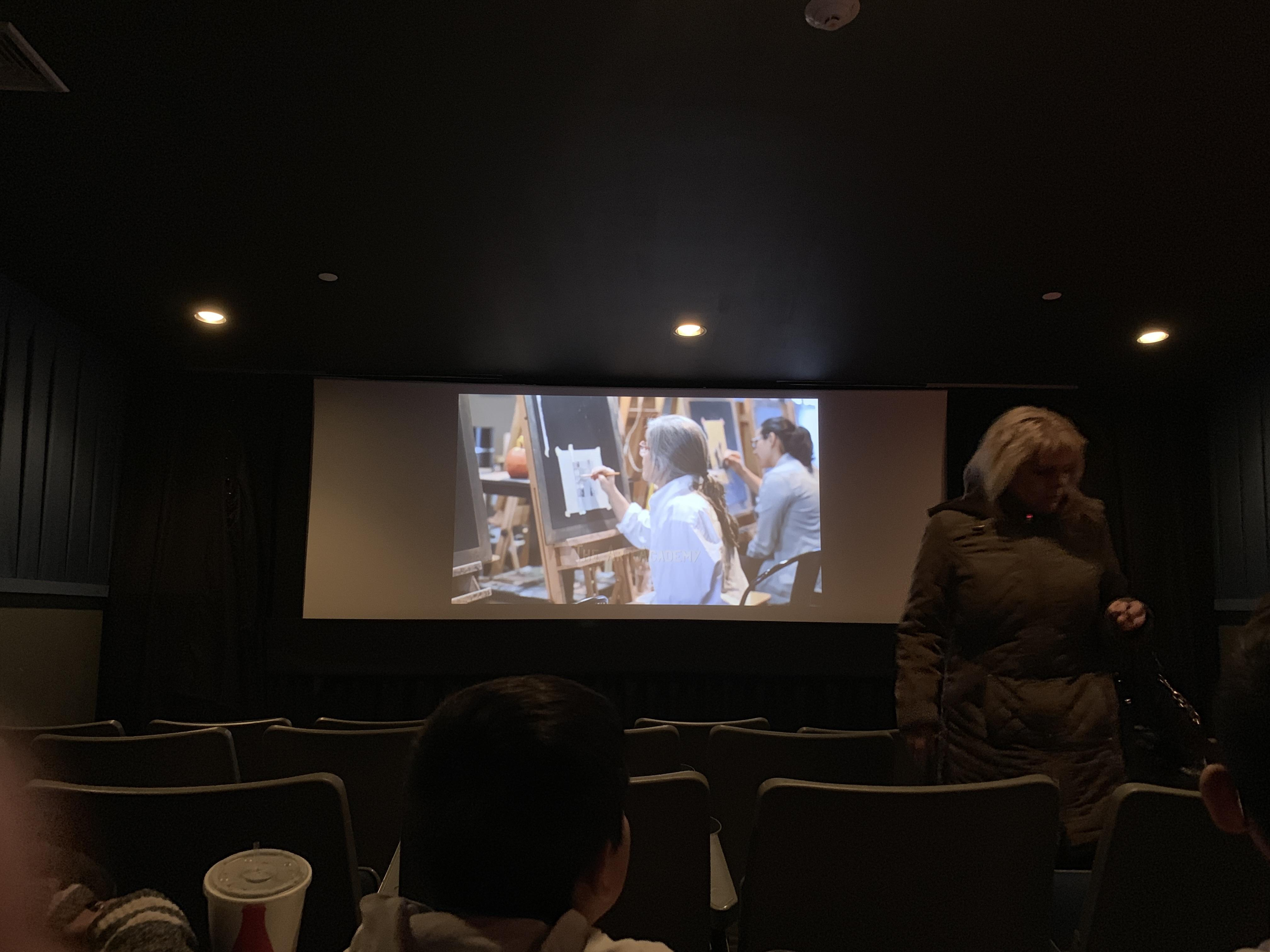 Jhana: Attention Training in Meditation
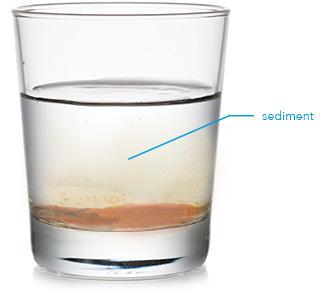 Zen training has its meditative practice roots in early Buddhism, focusing on the Jhanas (Calm, relaxed, aware attentive states)
Jhana -> Dhyana -> Chan -> Zen 
The Jhanas and its successive levels help to clear the lens of observation to be able to experience deeper states of samadhi (tranquility) and practice rigorous and increasing clarity for meta-awareness observation (Sati/mindfulness)
Jhana: Attention Training in Meditation
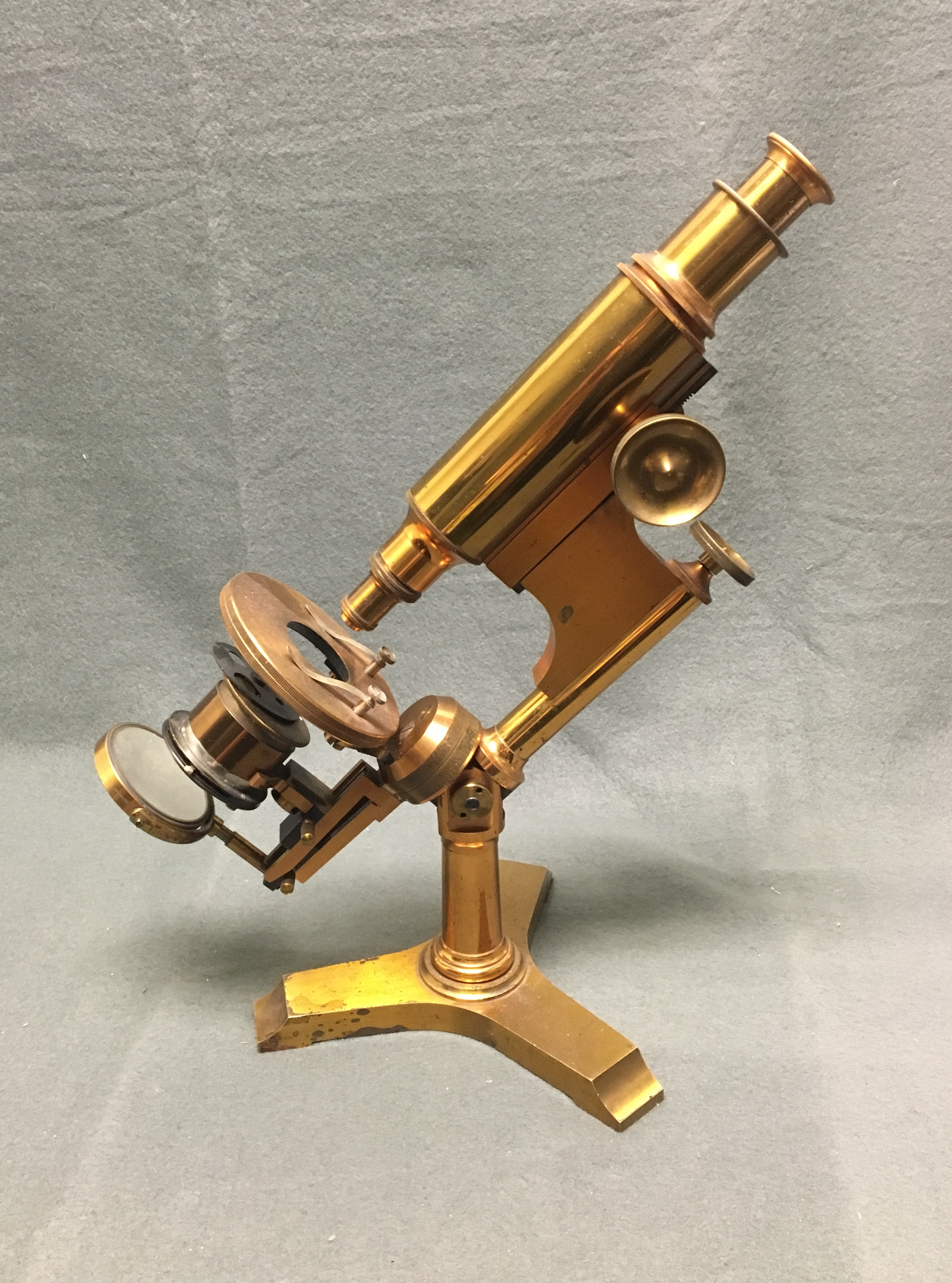 Samadhi = To collect or bring together attention
Ekaggata = Unification of mind, mind no longer wandering
Samatha = joyful serenity that follows after complete unification of mind (through samadhi)
Absorption = State of being absorbed into an object or activity. A “good” state of absorption is best described by Mihalyi Csikszentmihalyi in his book “Flow: The psychology of Optimal Experience.”
Different Types of Jhanas
Zen Jhanas = Sutta Jhana (based on the earliest writings of Buddhism), most Zen practitioners practice what Culadasa calls “Ultra Light”, “Lite,” or “Light” Jhanas. In solitary meditation, the “Deep Jhanas” are accessible after Kensho.

Burmese Pak Auk Forest Monastery or Thai Forest Tradition involves Deep Jhana (arising from Visuddhimmagga, 430 A.D. in Sri Lanka by Buddhaghosa, a Buddhist Scholar)
3 Trainings: Sila, Jhana, Sati
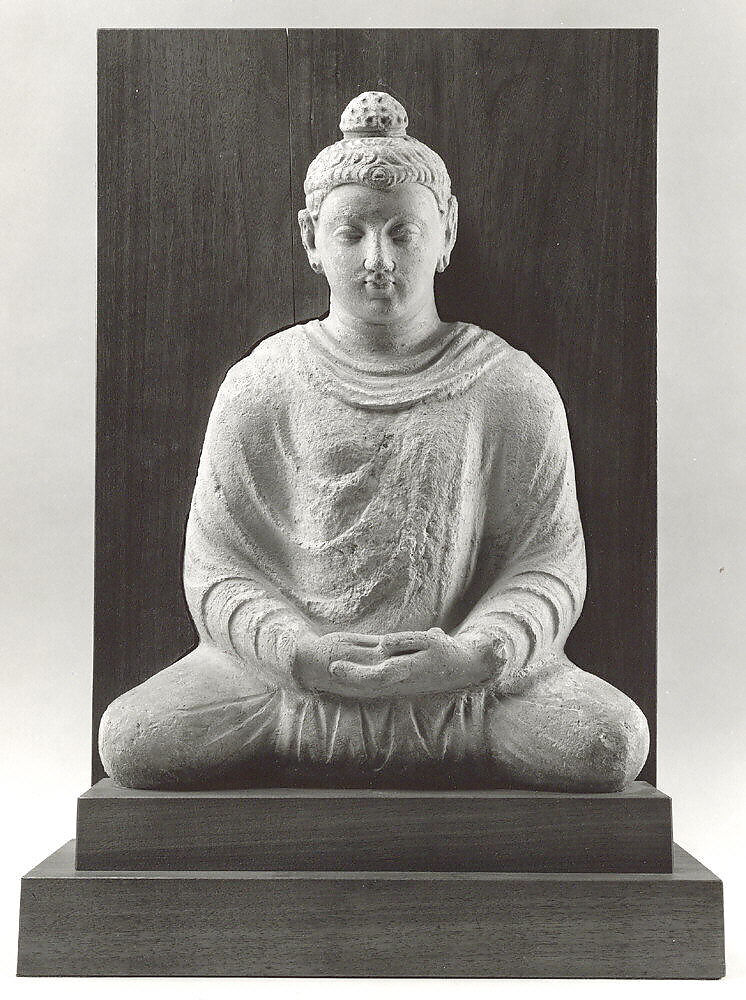 All Jhanas described were Jhanas experienced by the Buddha, but he taught Jhana with Sati (investigative dispassionate observation) to practice with Sila, not the Hindu Jhanas that he had learned before Enlightenment. 

Buddha’s Jhana is a “natural state” with “relaxation” that can be experienced “off-cushion.”
Disclaimer: Why it’s dangerous knowledge to know the Meditative Experiences of Others and the Jhanas!
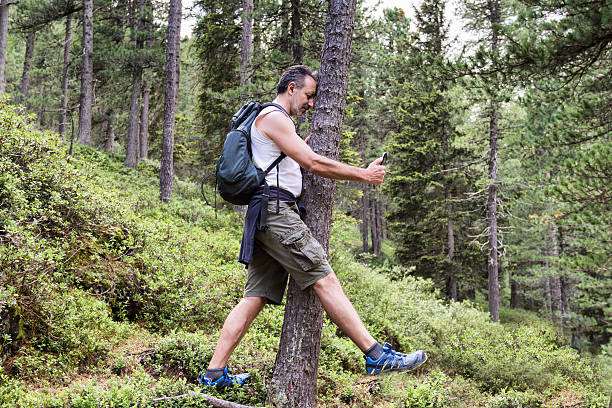 This could be YOU in meditation practice! Grasping the concepts instead of having the experience.
Results of Practicing the 3 Trainings
Less chaotic internal environment
Understand and see your mental and behavioural patterns clearer
Understand how your mind and motivations work
Realizing you’re causing a lot of your sufferings!
Realizing that you don’t even know yourself well, never mind others. 
Humility ensues
Arising of Unconscious Materials
Things we believe and our behaviours are two different things!
Our minds tend to deny, minimize, or repress uncomfortable experiences.
Incomplete cycles of experiencing life: arising, sustaining, changing and disappearing and letting go causes the holding of unconscious materials.
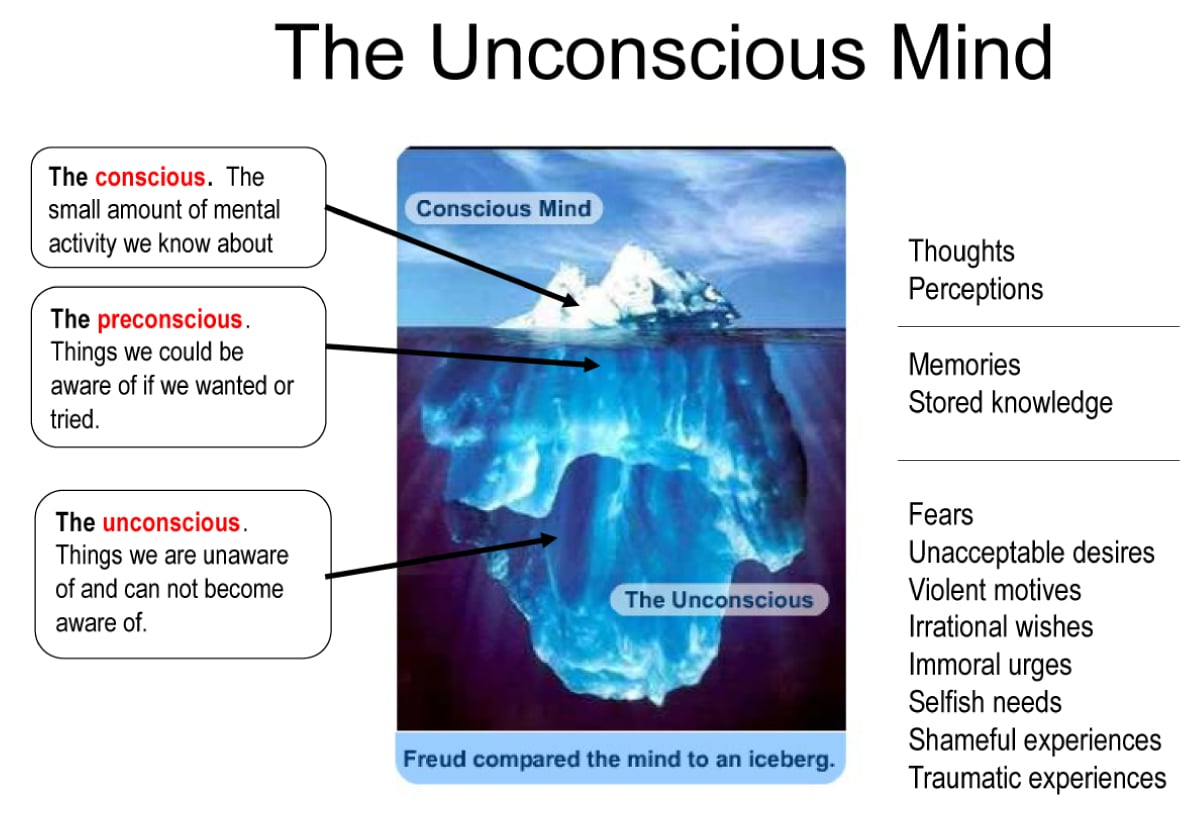 Common Experiences in Meditation
Anxiety (especially with past or future)
Crying, grief
Laughter, joy
Irritation, anger
Boredom, sensation seeking (of objects for mind to attach to)
Fear, existential or something perceived as real in future
Depersonalization
Derealization
Do you really know who you are?
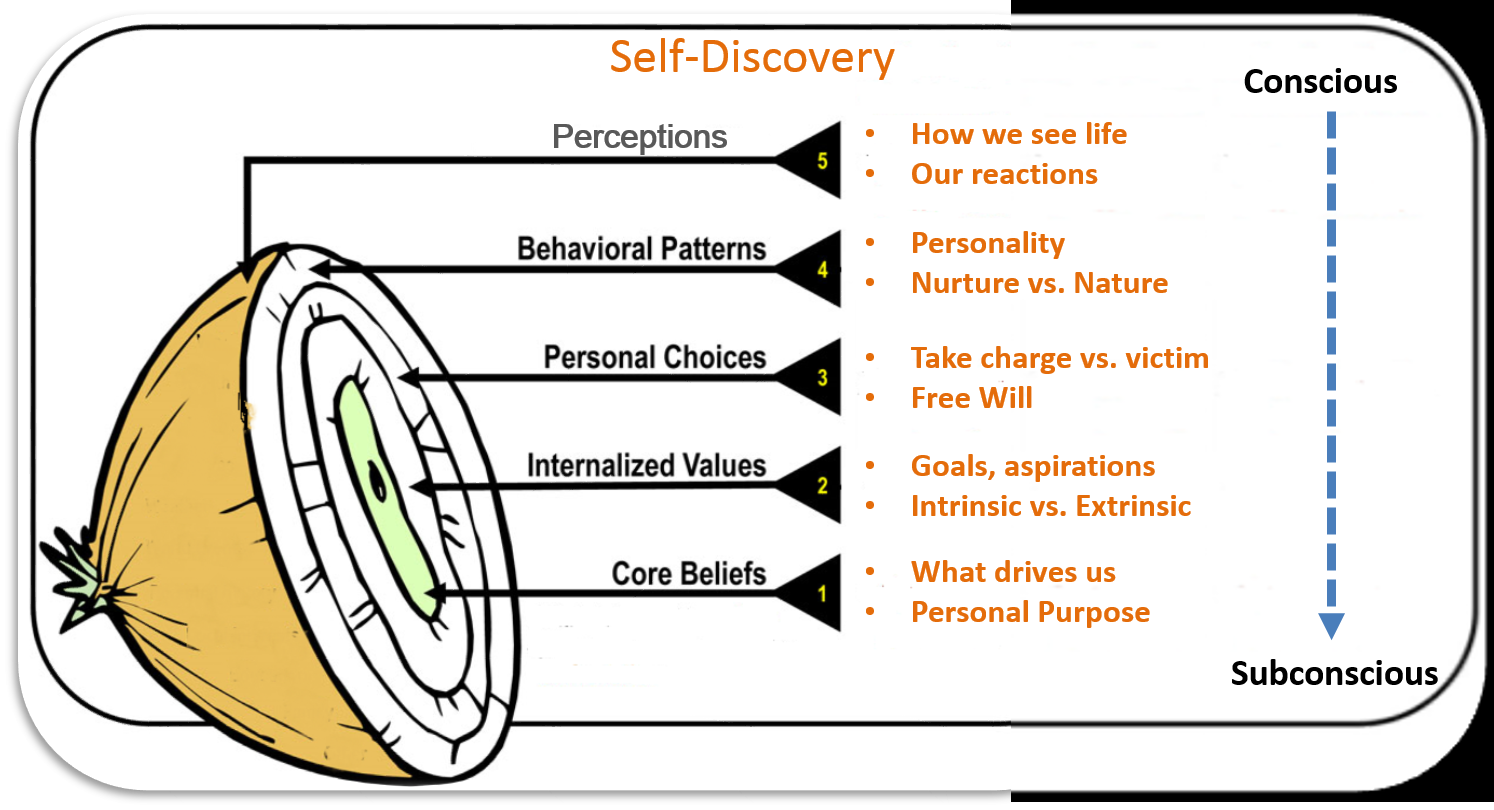 A lot is happening underneath the surface and above; 
we really have no idea!
What layers have you lost in your Zen journey?
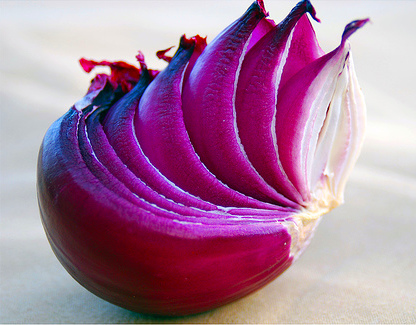 Each layer represents a “self-process” developed out of “learning” from your environment

You have many selves!
[Speaker Notes: You got many selves]
Zen Sickness
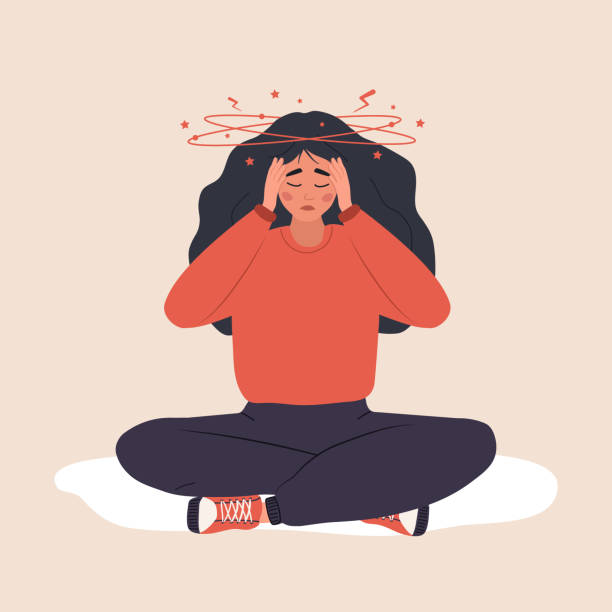 Zen Sickness
A phenomenon where individuals, while meditating, experience negative symptoms:
Physical symptoms caused by repressed emotional release: fatigue, headaches, sleeplessness, depression, fear or anxiety etc..
Over-identification with “Zen” identity (Ego inflation or deflation)
Detachment from own body and mind (not a psychosis or disassociation)
Solution:
Rule out any possible physical illness
Follow your teacher’s instructions
Physical exercises like Qi Gong, Chinese Herbal remedy to balance energy, and lots of walking/grounding exercise.
Let’s discuss some unconscious transformation experiences!
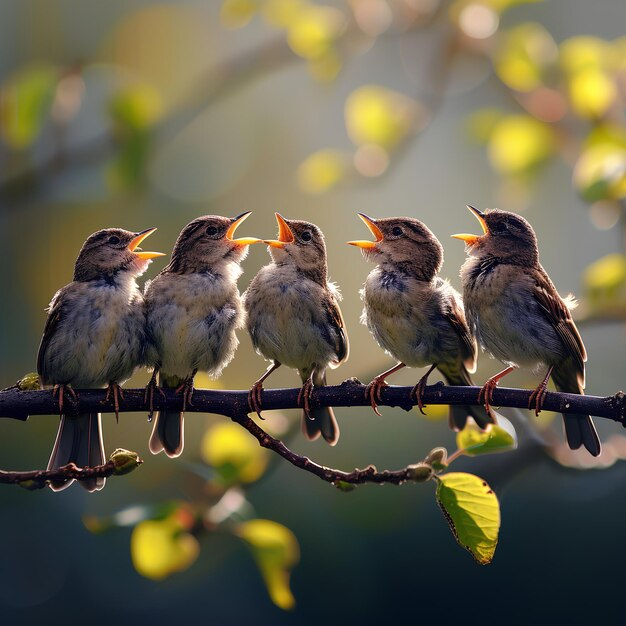 Spiritual Emergency
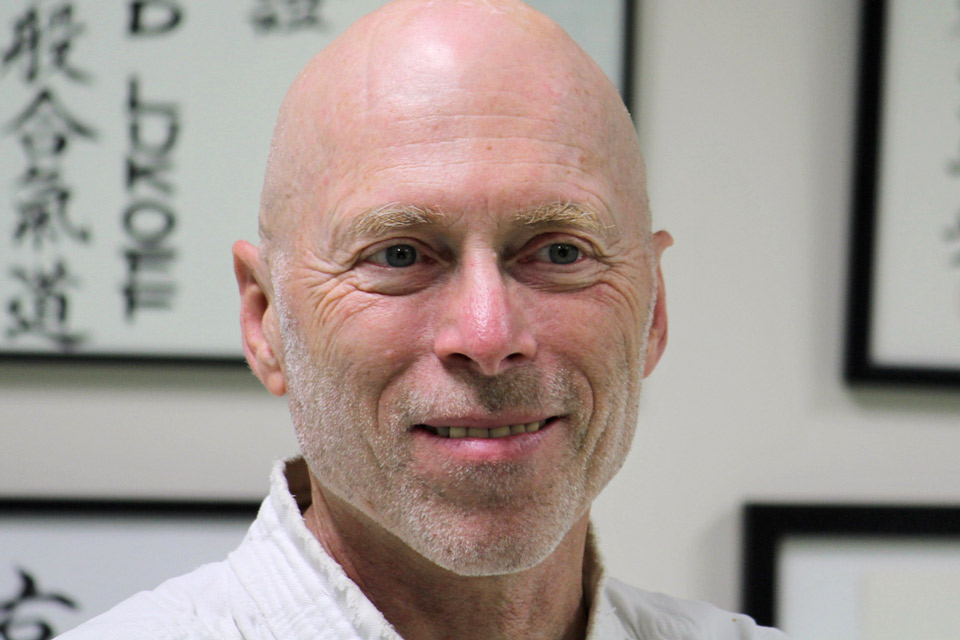 “In traditional societies, people who have had these spiritual emergency experiences do much better with community support in spiritual and religious contexts that better understand and support these experiences.”
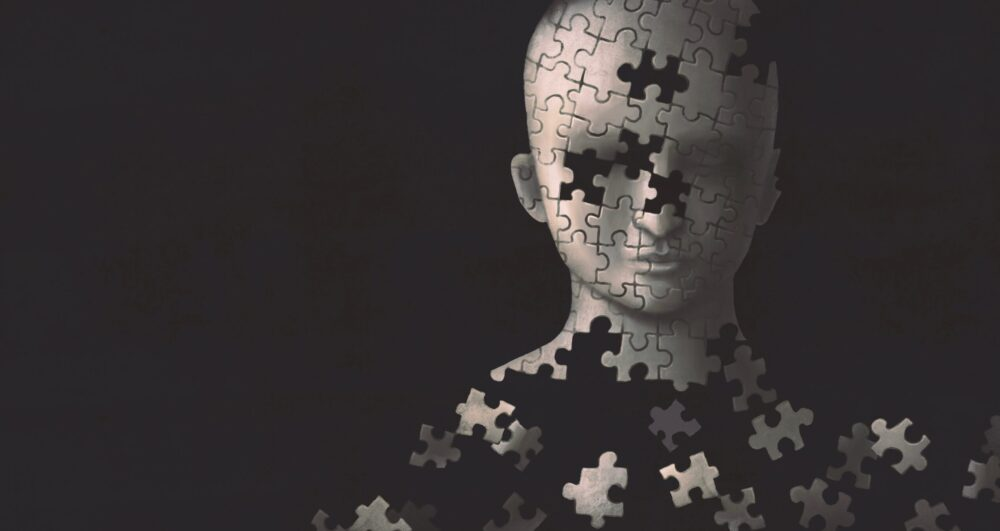 Defined by Stanislav Grof in 1989, a spiritual emergency is a process involving experiences of extrasensory perception, disorganized behaviour, and unusual or illogical thoughts and beliefs containing strong spiritual content. These troubling presentations can occur when spiritual experiences are not well integrated, or progress too quickly, resulting in psychological difficulties.
David Lukoff Ph.D.
co-author of the DSM-IV category 
“Religious or Spiritual Problem”
https://spiritualcompetencyacademy.com
Next Week
Transformation of trauma and self-process experiences in meditation
References
Lukoff, David. (2014). From personal experience to clinical practice to research: A career path leading to public policy changes in integrating spirituality into mental health. Spirituality in Clinical Practice. 1. 145-152.
Neff, K. (2003). The development and validation of a scale to measure self-compassion. Self and Identity, 2, 223–250.
Vieten, C., & Lukoff, D. (2022). Spiritual and religious competencies in psychology. American Psychologist, 77(1), 26–38. https://doi.org/10.1037/amp0000821
Woodruff, C. & Stevens, Larry. (2018). Where Caring for Self and Others Lives in the Brain, and How It Can Be Enhanced and Diminished: Observations on the Neuroscience of Empathy, Compassion, and Self-Compassion. 10.1016/B978-0-12-809837-0.00011-8.